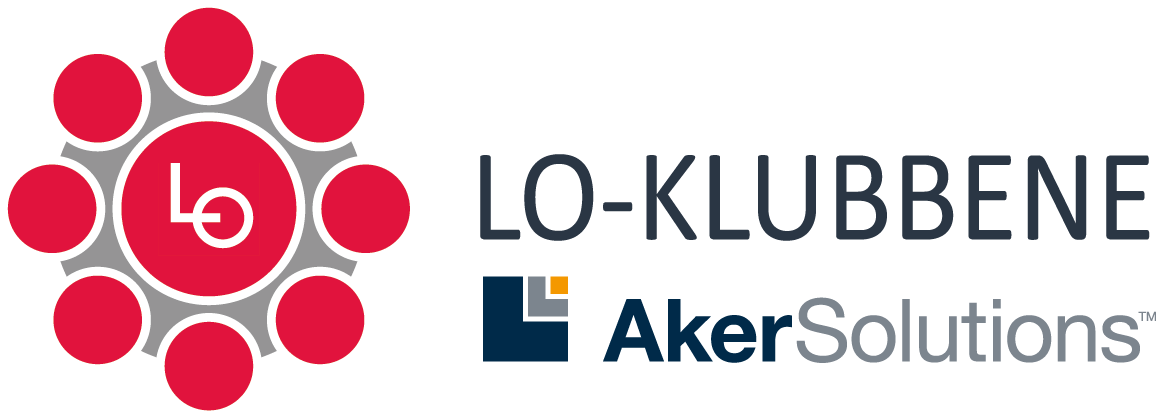 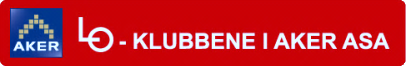 Fagforenings struktur LO i Aker Solutions 2024
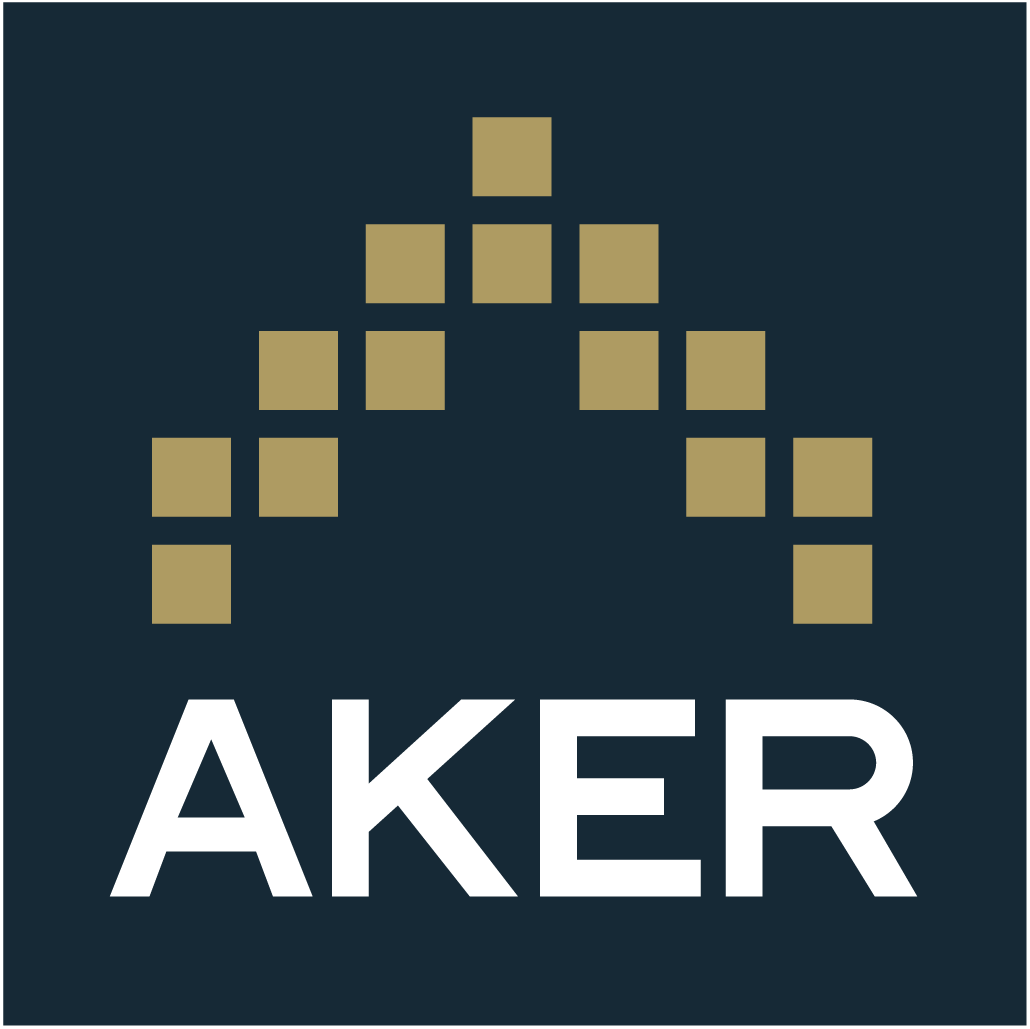 Hoved-
konferansen
LO Konserntillitsvalgte Aker, AKSO, AKBP, Akastor
+ Fellestillitsvalgt Styrke/HK i AKSO
+ Klubbleder El&It Stord
HU 
Hovedutvalg av ledere i klubber med over 50 medlemmer
NKTV T. Engevik
Nestleder KTV 50%
KTV A. Rødby
Konserntillitsvalgt 100%
Valgt på hovedkonferansen
Observatør i HU
Valgt på hovedkonferansen
Valgt på hovedkonferansen
KHVO 
Konsern HVO
AU
Arbeidsutvalg
Valgkomite
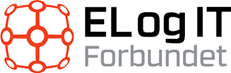 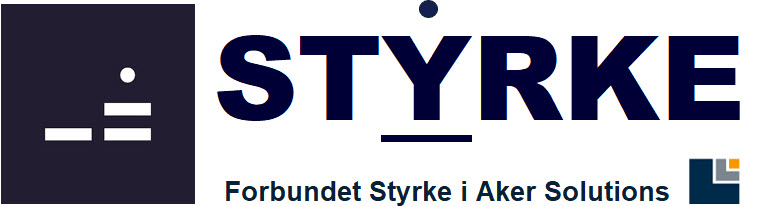 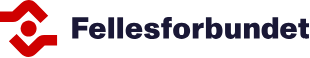 Fellesforbundet Verdal
LO i TOP (New Build)
Verdal + Stord +
Egersund/SSJ + Fornebu
Styrke Verdal
Styrke Stord
Fellesforbundet Stord
El&It 
Stord
Styrke Egersund
Styrke+HK Fornebu *
Styrke SSJ FAB
FF Egersund  og  SSJ
Hver farget boks representerer overenskomst pr. virksomhetsnummer
El&It Trondheim
Styrke Tranby
Styrke Midt-Norge
LO i LCP (Life Cycle)
Trondheim, SSJ, Kristiansund 
Bergen, Stavanger
SSJ*
FF Stavanger, Bgo, Tro, Ksu
        Offshore, Landanlegg        (reisegruppen)
El&It Bergen
Styrke+HK Hydropower
Styrke Bergen
El&It Stavanger
Styrke Benestad
Styrke+HK Stavanger
Fellesforbundet Tranby
LO i Power (POW)
Tranby, 
Hydropower, Benestad
FF Hydropower
FF Benestad
LO i ECR (New Energies)
Fornebu, Kristiansand, Forus, (London, Mumbai)
* Kun medlemmer, 
kontakt nærmeste klubb med tillitsvalgte, eller NKTV
Forus (concrete) Fornebu (ECR) *
Detaljer og navn på tillitsvalgte? Se  https://www.loias.no/tillitsvalgte-og-fagforeninger-pr-lokasjon/